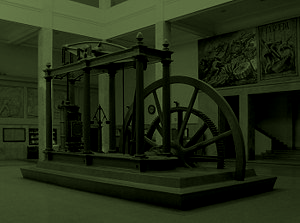 Pengantar Desain Industri
Disiplin ilmu yang mendukung desain interaksi adalah : ergonomics, psikologi/ilmu kongnitif, informatika, keteknikan, ilmu komputer/rekayasa perangkat lunak, ilmu sosial (sosiologi, antropologi). Sementara praktek desain yang mendukung : desain grafis, desain produk, desain seni, desain industri, industri film. Selain itu bidang interdisiplin yang memberi pengaruh adalah : faktor manusia (human factor), Human-computer Interaction, cognitive
engineering, cognitive ergonomics, computer supported cooperative work dan information system
beragam gambaran kerja atau job description seperti:
• interactive designer– orang yang terlibat dalam perancangan semua aspek interaksi dalam suatu produk
• usability engineer – orang yang menangani evaluasi produk, cara penggunaan dan prinsipprinsip
• UI designers – orang yang berpengalaman di bidang metodologi desain yang berpusat
pada pengguna
• UI designers engineers – orang yang membangun dan memodelkan cara penggunaan,
metode analisis workflow dan prototype
• Information architects – orang yang memberikan ide bagaimana merencanakan dan
menyusun produk yang interaktif, khususnya website
• User Experience (UX) designers/architects/researchers – orang yang melakukan semua
hal di atas tetapi juga melakukan studi lapangan untuk meneliti kebutuhan pengguna dan
mengubahnya menjadi hasil yang nyata.